Informative speech
What,  parts, how
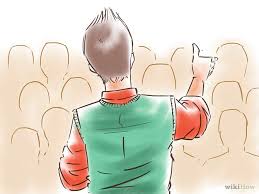 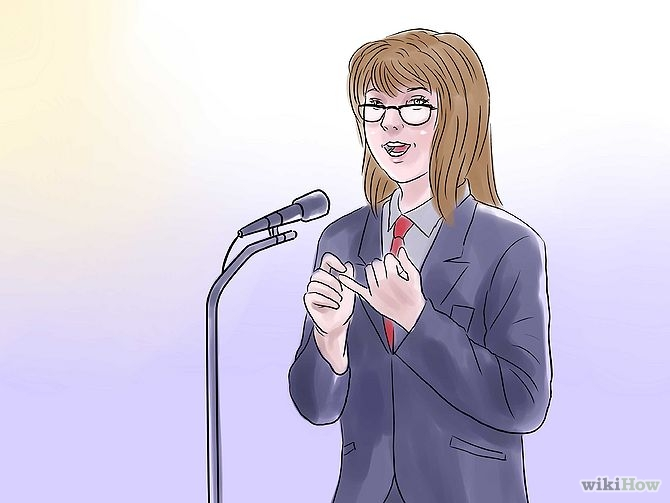 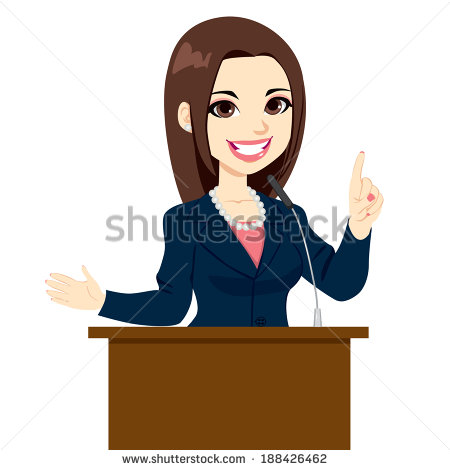 Informative speech: What?
An informative speech communicates knowledge and understanding about a process, an event, a person or place, an object, or a concept.
Informative speech: why?
Give information
Reasons
Causes
Effects
Similarities
Differences
Benefits/advantages
Risks/disadvantages
Process/steps/procedure
Lists (examples, symptoms, tips, elements, parts)
Give descriptions
Shapes
Sizes
Measurements
Functions
Types/groups/categories
Characteristics 
Personality traits
Objects (animals, places, fruits, books, movies, songs), events, people, procedures, concepts
INFORMATIVE SPEECH: PARTS
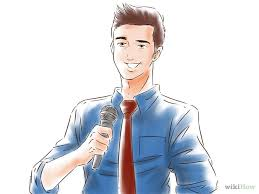 INFORMATIVE SPEECH: EXAMPLES
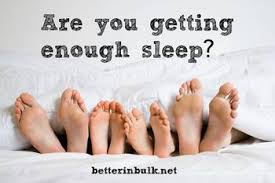 EXAMPLE: GETTING ENOUGH SLEEP

OPENING: 
Do you want to have good health? Do you want to have smart brain? Do you want to have successful life? Then, get enough sleep.
Today, I’m going to tell you about three benefits of getting enough sleep.

BODY:
Benefit 1
Benefit 2
Benefit 3

CLOSING
When we get enough sleep, we can enjoy Benefit 1, 2, and 3
So, respect your body, get enough sleep and enjoy the benefits of a good health.
how
Presentation aids
Practice
Opening
Closing